Starter

What are the midpoints of the following pairs of numbers?

0 – 10
40 – 50
30 – 40
0 – 100
0 – 50
54 – 56
 5 – 9
 8 – 14
 38 – 52  
 0 – 5
5
45
35
50
25
55
7
11
45  
2.5
We can use inequality symbols to represent this
Frequency Polygons

A frequency polygon can be drawn from a frequency table by using by finding the midpoint of each class interval.

Example
Time Taken for Race
Frequency
20
15
10
5
0
50
40
60
10
30
0
20
Time in minutes
Remember, a polygon has straight sides
Frequency Polygons

Can you identify the 6 errors in this frequency polygon?
Extension: What should it look like?
Label
40
35
30
25
Straight
20
Extra
15
10
Midpoints
Scale
0
40
60
80
120
100
20
Label
Frequency Polygons

Can you identify the 6 errors in this frequency polygon?
Extension: What should it look like?
Frequency Polygon to show the weight of…
40
35
30
25
Frequency
20
15
10
5
0
40
60
80
120
100
20
Weight
Solutions
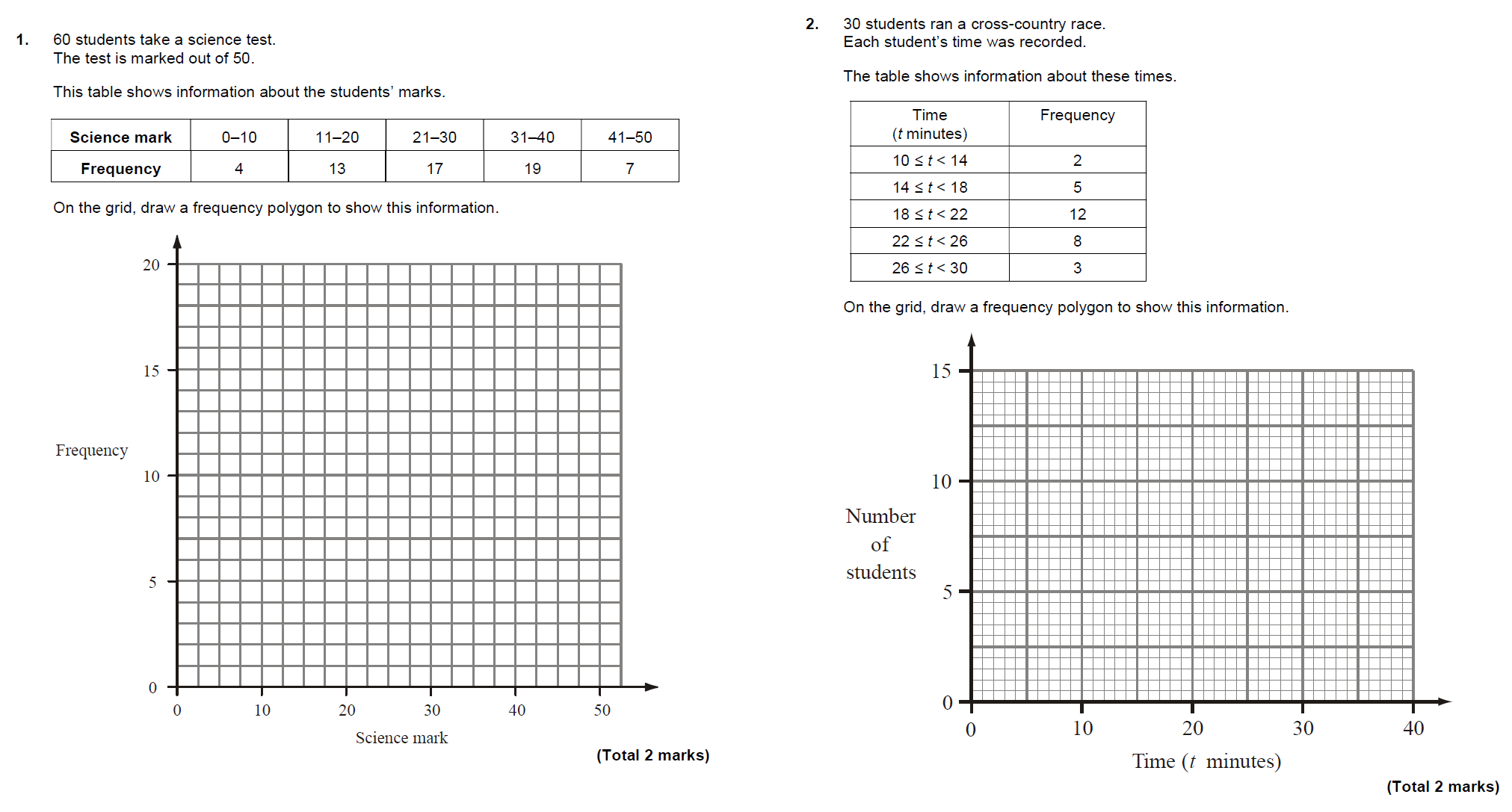 Solutions
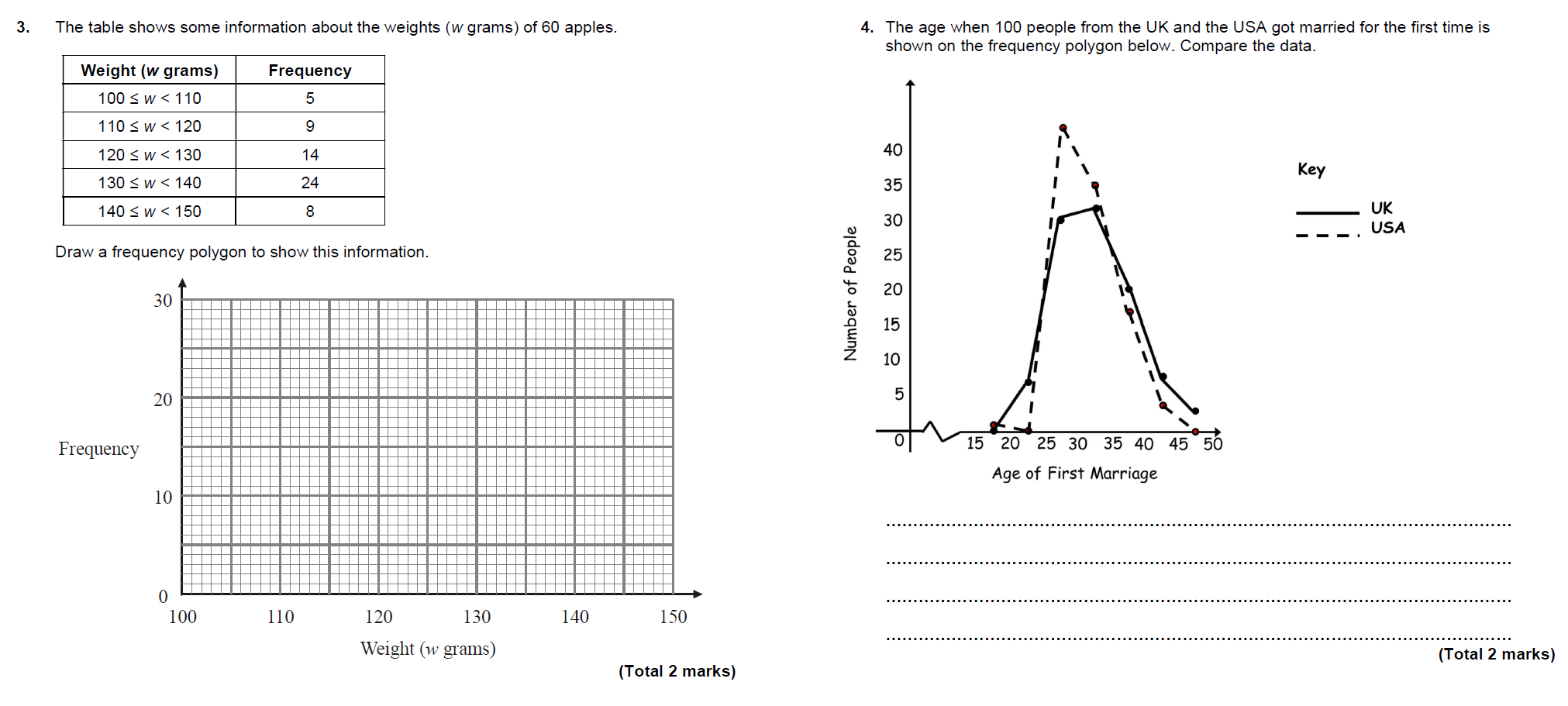 Group Task (3s)

The price of 100 houses in different parts of the country are shown in the table.
Draw frequency polygons to illustrate the data. 
Compare your data
Group Task (3s)
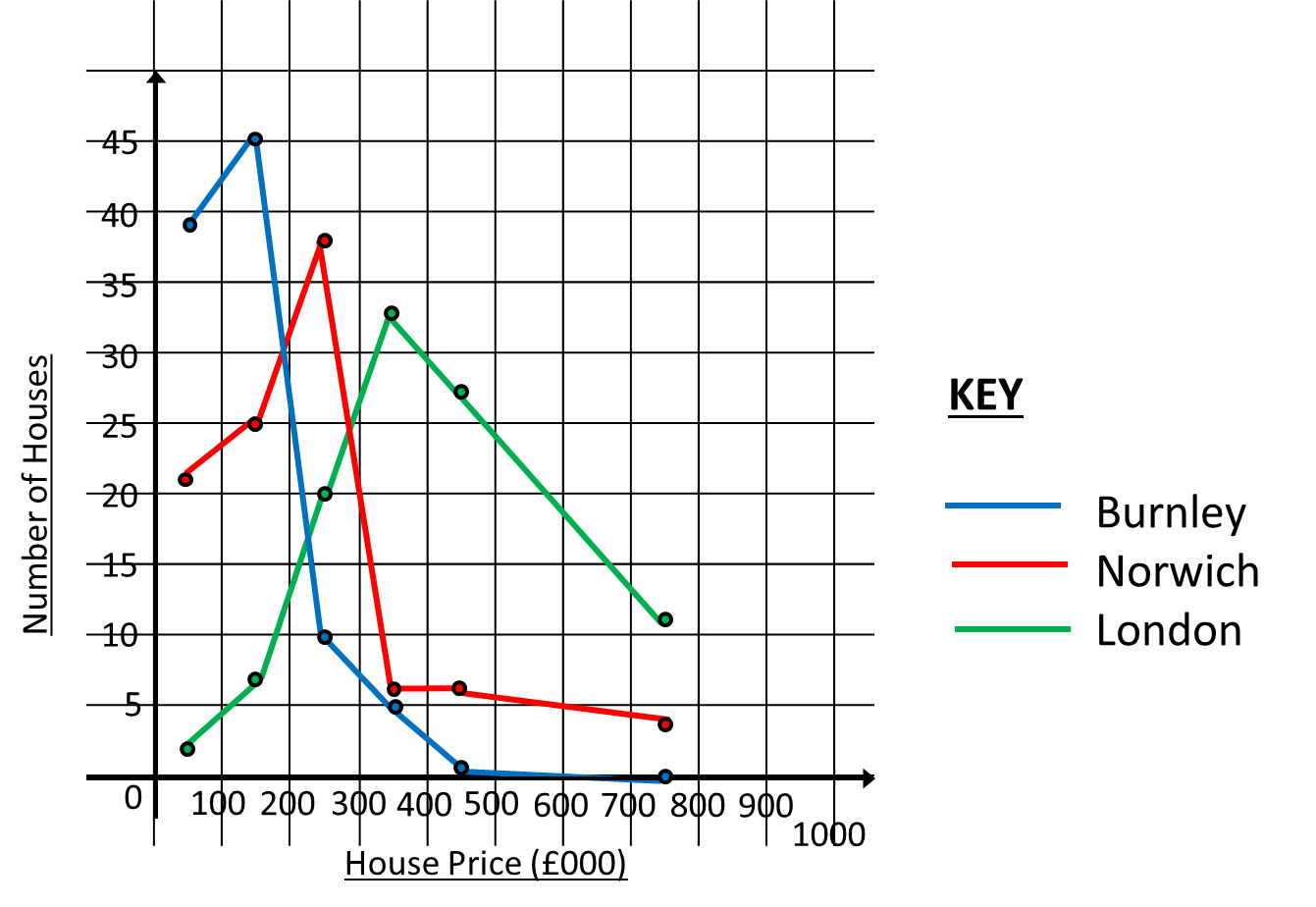 Recap

Calculate the mode, median, mean and range of the following sets of data:

6	8	9	6	4	8	8


16	12	14	14	17	14


23	16	13	22	20	19
Mode = 8, Median = 8, Mean = 7, Range = 5
Mode = 14, Median = 14, Mean = 14.5, Range = 5
Mode = None, Median = 19.5, Mean = 18.83, Range = 7
Show me a set of 5 numbers that have:

• i) a mean of 6 ii) a range of 8 iii) a mean of 6 and a range of 8

• i) a median of 6 ii) a range 8 iii) a median of 6 and a range of 8

• i) a mode of 6 ii) a range 8 iii) a mode of 6 and a range of 8
True/Never/Sometimes: 
• For a set of numbers, the mean is one of the numbers in the set.
• For a set of numbers, the mode is one of the numbers in the set.
• For a set of numbers, the median is one of the numbers in the set.
• For a set of numbers, the range is one of the numbers in the set.
True/Never/Sometimes: 
• A set of numbers has one value for the mode.
• A set of numbers has one value for the range.
• The value for the range of a set of numbers is positive.
Moving Averages

Moving averages, when graphed, allow us to see any trends in data that are cyclical.

By calculating the average of 2 or more items in the data, any peaks and troughs are smoothed out allowing us to see trends more clearly.

Usually you will be asked to calculate a 3- or 4-point moving average.
Example
Calculate a 4-point moving average for the data below.
265
265.25
270.75
269.25
4 point Moving Average data
Example
Show this data on a graph.
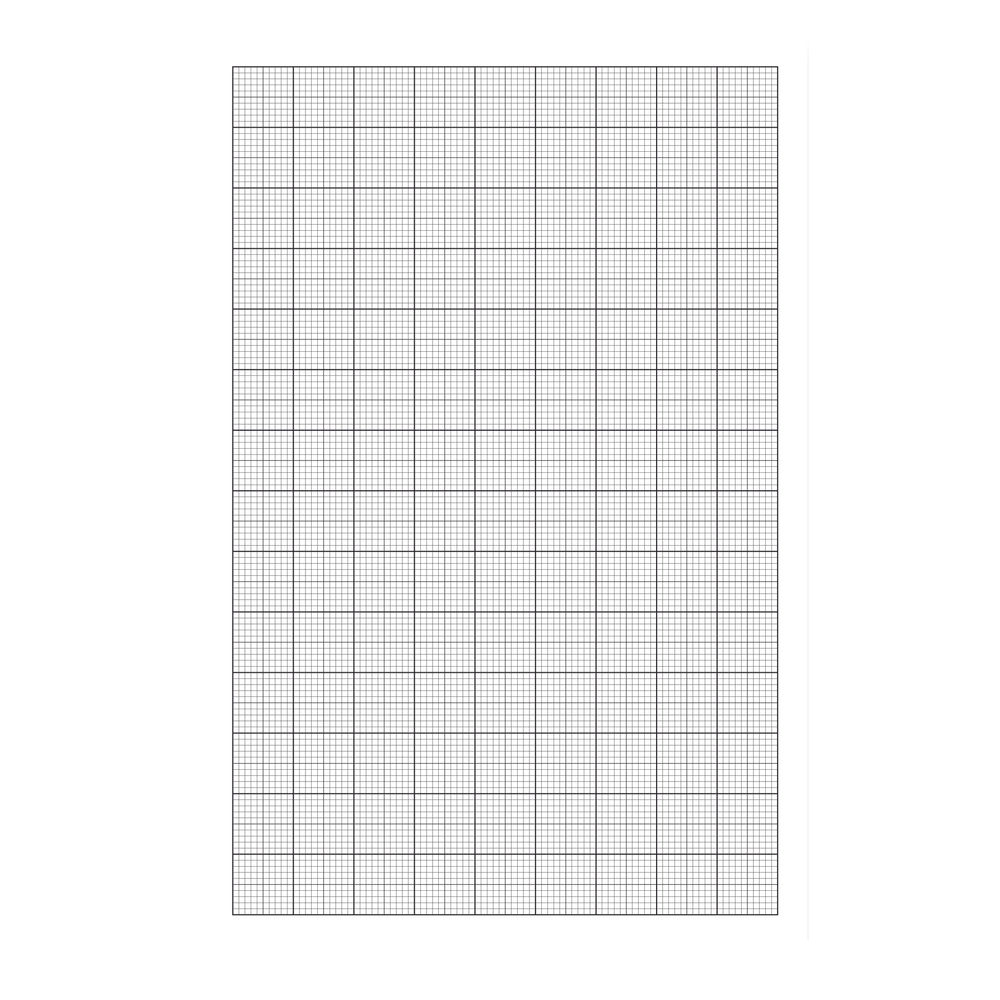 500
400
300
200
100
0
Sales
1         2         3         4        1         2         3         4         1         2         3         4
             2016                                   2017                                     2018
					Quarter
Example
Show this data on a graph.
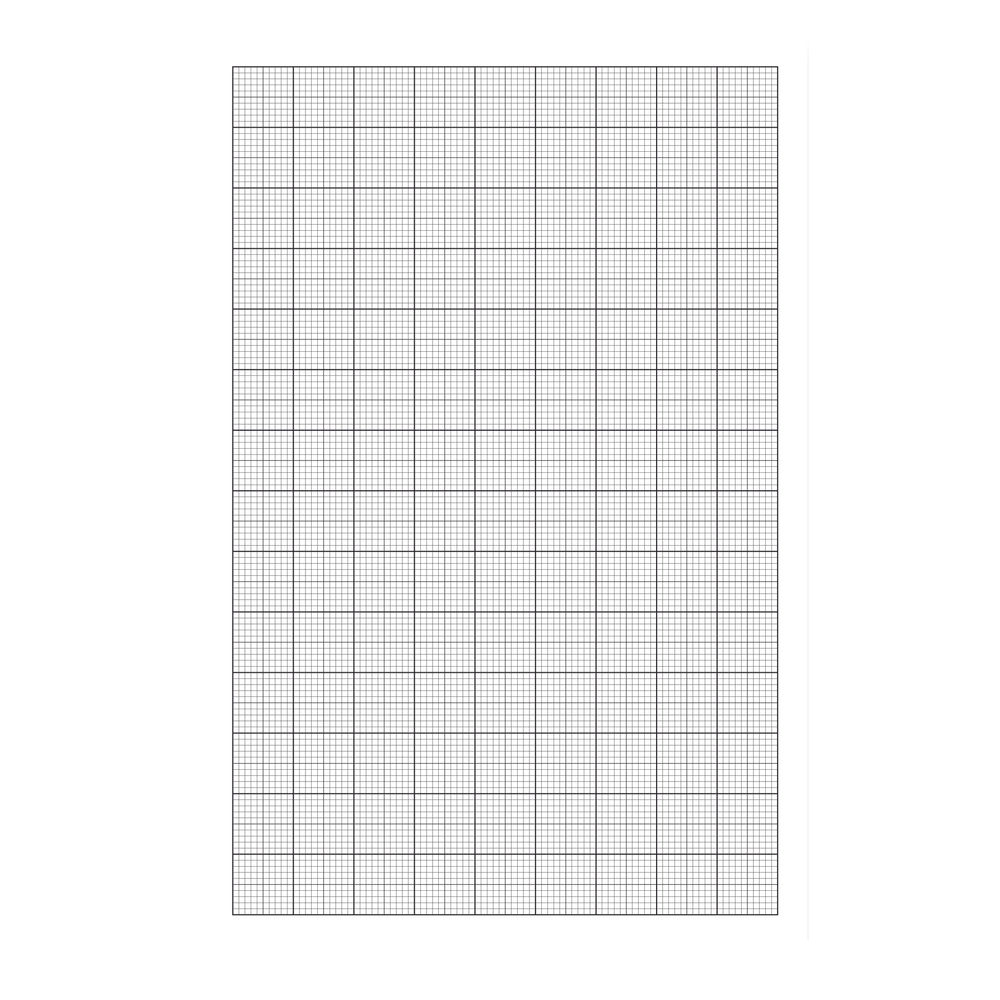 500
400
300
200
100
0
Sales
Gradual increasing trend
1         2         3         4        1         2         3         4         1         2         3         4
             2016                                   2017                                     2018
					Quarter
Extension: Draw a graph in your book for each question, illustrating the raw data and the moving averages
Answers

1)	74, 83

2)	20, 19

3a)	78, 79.75, 81.25
b)	There is an increasing trend

4)	1420